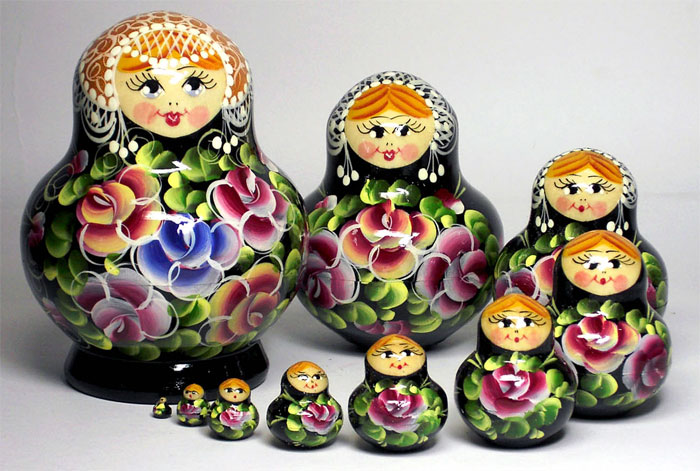 8 Марта с Матрёшками.
В канун Международного женского дня 8 Марта учащиеся 2 «б» класса МБОУ ООШ №5 Г. Меленки , под руководством воспитателя ГПД Щербаковой Оксаны Николаевны Подготовили праздник «* Марта с Матрёшками», чем очень порадовали всех гостей . 

Героиней праздника  стала Матрёшка, и это не случайно. Образ  Матрёшки напоминает нам образ русской женщины. Передаёт её настроение и быт. Композиторы, художники, поэты часто обращаются к образу женщины. Воспевают его и приклоняются перед ним. И именно поэтому в честь женщин существует праздник Международный женский день, который отмечают 8 марта. 

Какой русский сувенир Покорил уже весь мир?Балалайка? Нет! …Гармошка?Нет! …То – русская матрёшка!!!Иностранцу нет желаннейКуклы в красном сарафане.
Солнце светит в вышине, хорошо тебе и мне! Потому что, потому что праздник к нам  пришёл!!!
Сделаны из дерева, всё мы одинаковоКраской разукрашены не простой, а лаковойСарафаны красные, на платке горошкиВот такие славные, русские матрёшки.
 Вместе водим хоровод, друг за друга держимся,И на маленький народ никогда не сердимся.Постоянно веселы, пляшем под гармошку,Вот такие славные, русские матрёшки
Наши матрёшеньки , до чего ж милёшеньки!
Вот какие славные русские матрёшки!
Мы девчонкам помогаем так как мы умеем,Смотрим на таких красивых и слегка робеем…
Подарили мы матрёшек мамочкам любимым,милым , добрым, дорогим и таким красивым!
Кукла Матрешка нарядна, красива . Кукла Матрешка - улыбка России. Матрешка-игрушка, ты всем нам нужна. Матрешка - подружка на все времена!